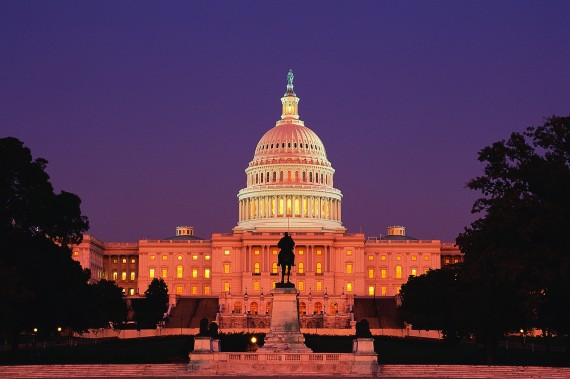 PRINCIPLES ofGOVERNMENT
Popular Sovereignty
EQ: Who Gives the Government Its Power?

All government power belongs to the people

Popular | People
Sovereignty | Highest 
                          Authority
First 3 words of the U.S. Constitution | “We the 
                             People”
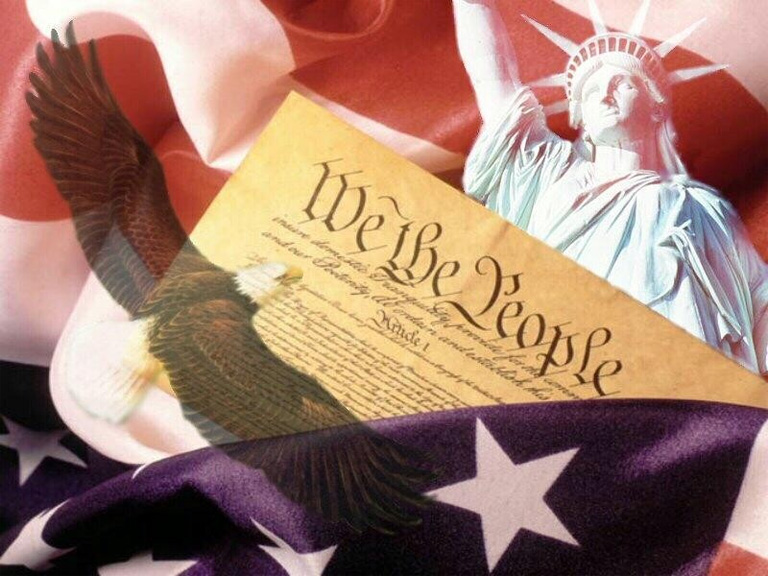 Popular Sovereignty
EXAMPLES…

The first and most important example:        the Constitution itself

Voters must approve all amendments to the Constitution (U.S. and TX)

In the 1850s, voters in some western territories decided whether or not to allow slavery
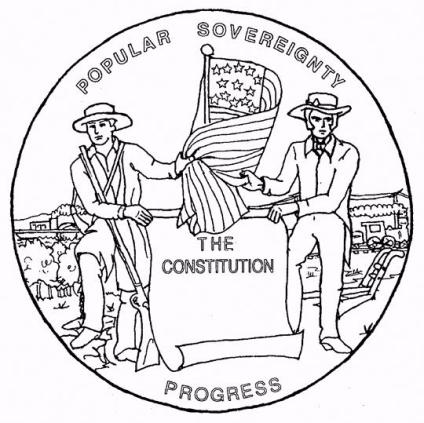 Limited Government
EQ: How Is Abuse of Power Prevented?

Government can do only what the people say it can do

U.S. Constitution:
Article 1|Section 9: Lists the
powers denied to Congress. 

Article 1|Section 10: Forbids the states to take certain actions.
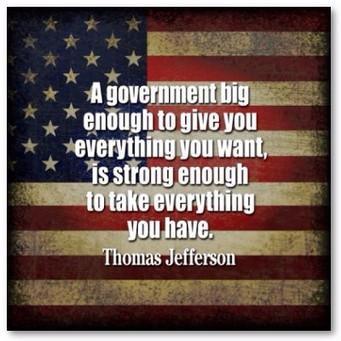 Limited Government
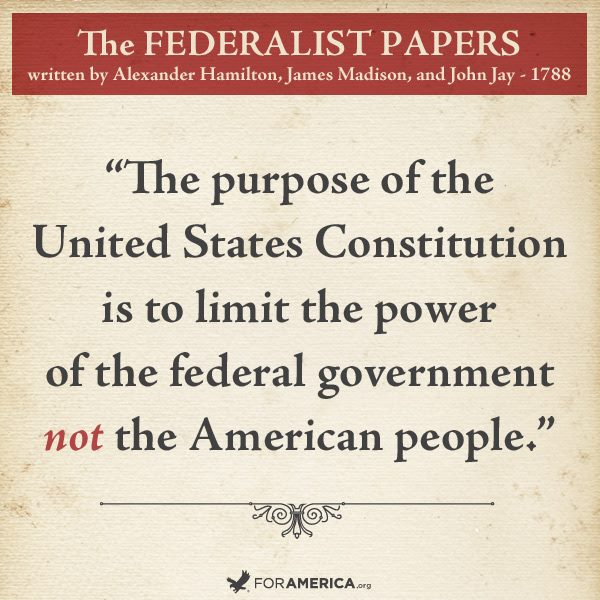 EXAMPLES…

The Bill of Rights     limits the power of the federal government, not the American people

Checks and Balances

Separation of Powers
Separation of Powers
EQ: How Is Power Divided?

Power is divided among three separate branches of government

U.S. Constitution:
Article 1 | Article 2 | Article 3
----------------------------------------------------------------------------------------------
Detail how powers are split among the three branches… No one branch is given all  the power.
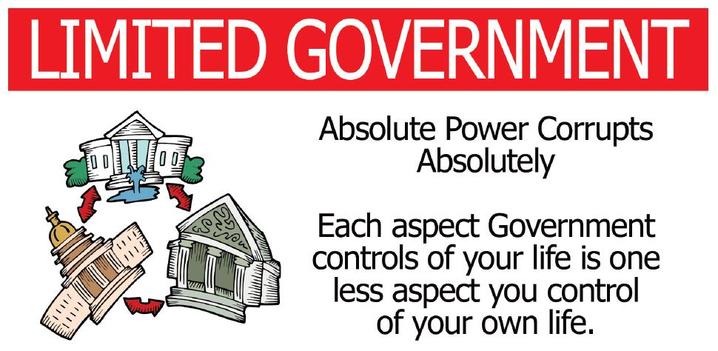 2
3
1
Separation of Powers
EXAMPLES…

The LEGISLATIVE Branch passes laws

The EXECUTIVE Branch enforces laws

The JUDICIAL Branch interprets laws
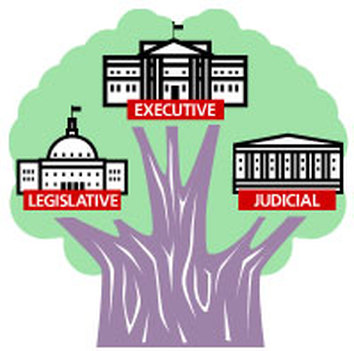 Checks and Balances
EQ: How Is Power 
Evenly Distributed?

Each branch of government is able to check the other branches

Baron de Montesquieu, 
an 18th-century French
thinker, wrote: 
“Power should be 
a check to power.”
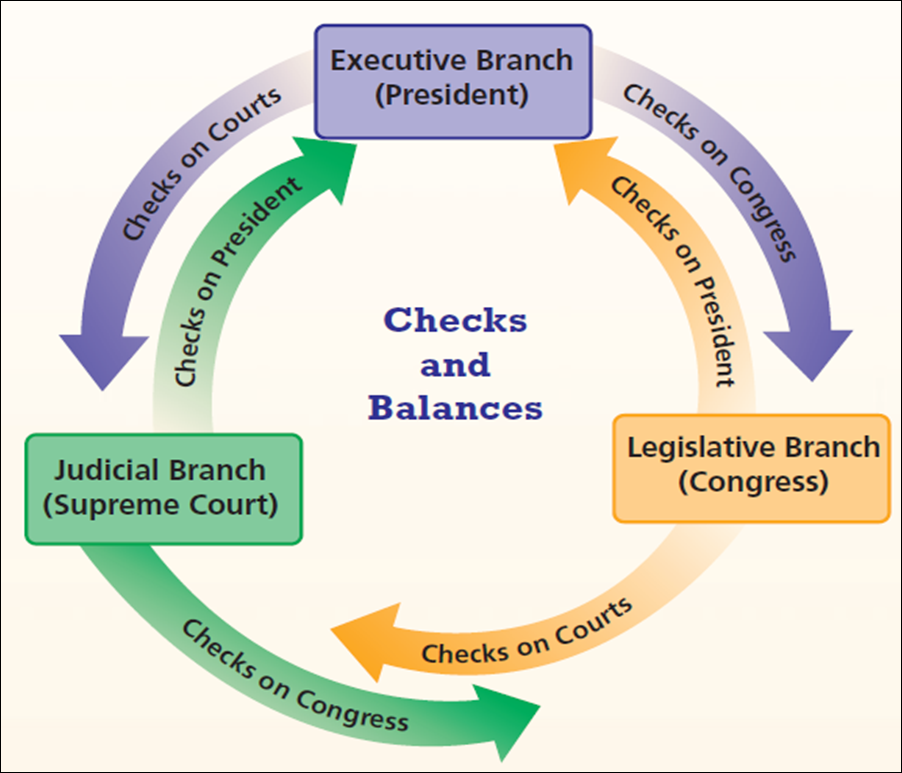 Checks and Balances
EXAMPLES…

Only Congress has the power to pass a Bill into Law. 

The president can check this power by refusing to sign this Law (veto).

Supreme Court can declare that this Law violates the Constitution.
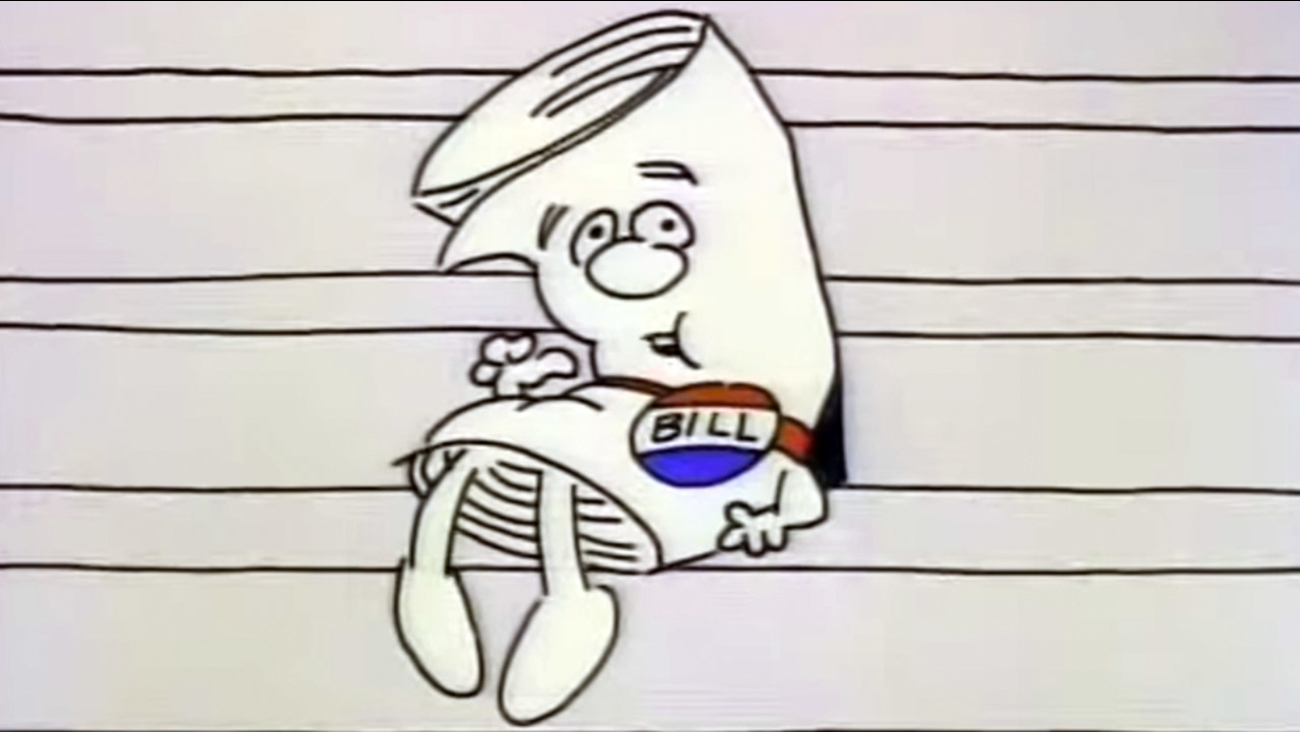 Federalism
EQ: How Is Power Shared?

Power is shared between the national government and the states

The Framers wanted the states and the national government to become partners in governing. To build cooperation, the Framers turned to federalism.
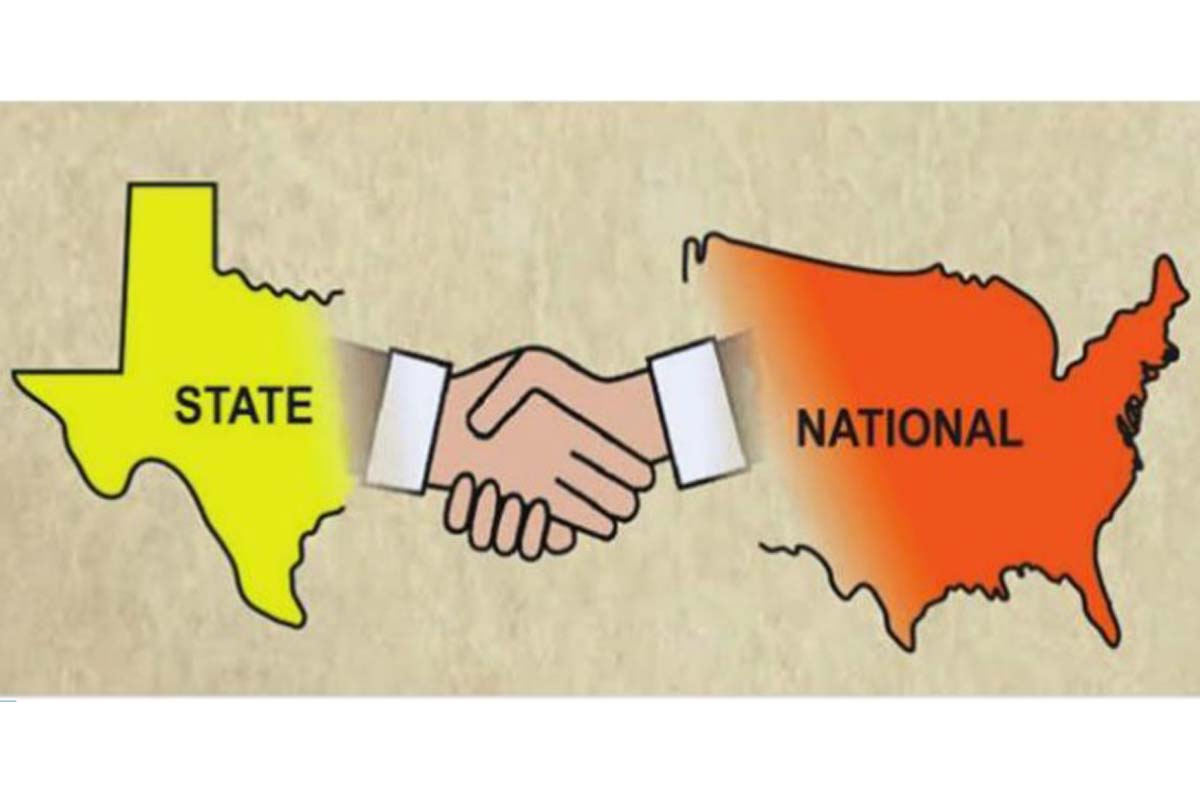 Federalism
EXAMPLES…

The Constitution assigns certain powers to the national government:  Delegated Powers

Powers kept by the states: Reserved Powers

Powers shared by national and state governments: Concurrent Powers
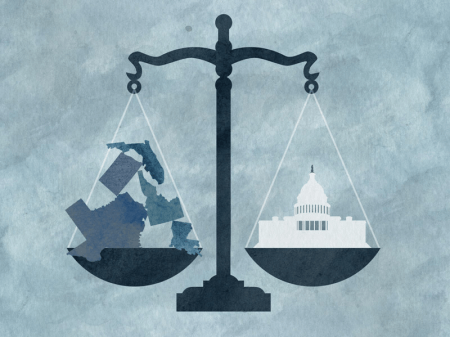 Federalism
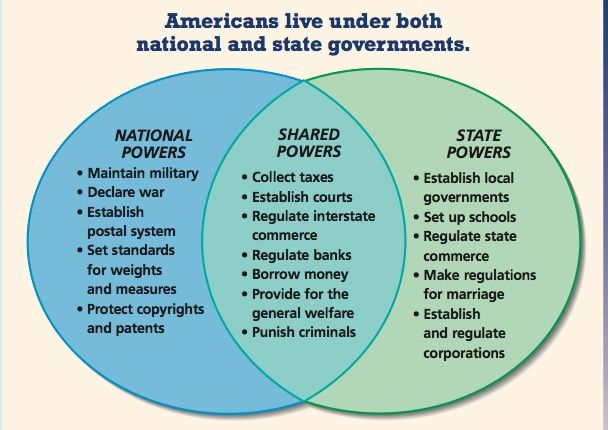 Republicanism
EQ: How Are People’s Views Represented in Government?

Citizens elect representatives to carry out the will of the people

U.S. Constitution:
Article 4 | Section 4
----------------------------------------------------------------------------------------------
Calls for every state to
have a “republican form 
of government”
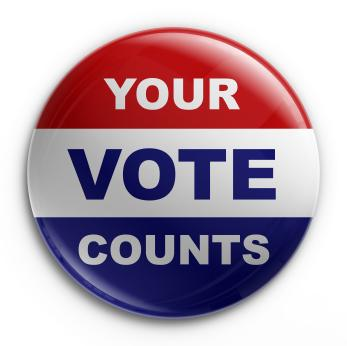 Republicanism
EXAMPLES…

The Framers feared public opinion might stand in the way of sound decision making

The power of the ballot prompts candidates to listen to people’s concerns

Citizens stay informed about politics and participate in the process
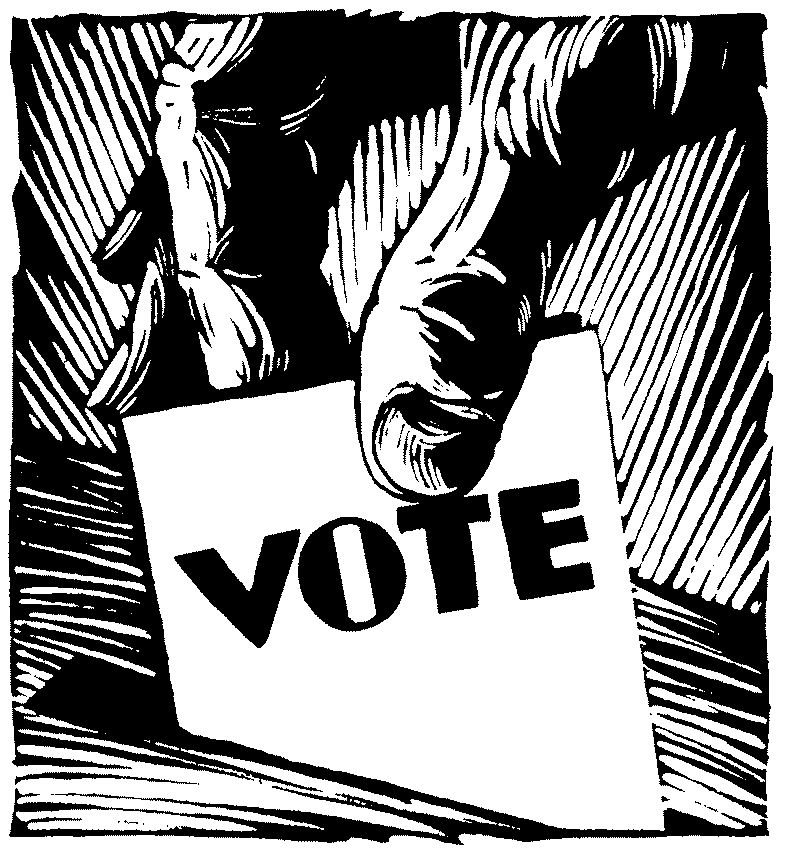 Individual Rights
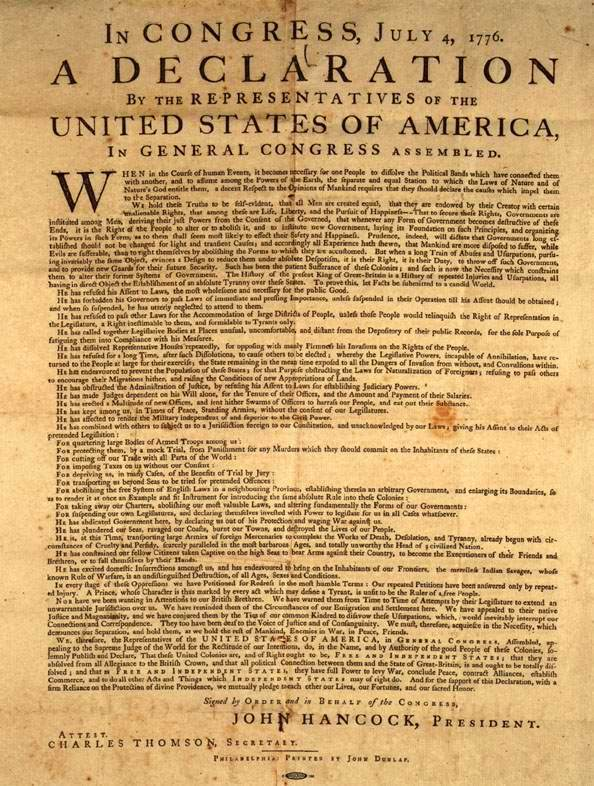 EQ: How Are Personal Freedoms Protected?

Individual rights are protected by the Bill    of Rights

The first ten amendments 
to the Constitution shield
people from an overly powerful government
Individual Rights
EXAMPLES…

Government cannot control what people say or write or believe

The “right to life, liberty and the pursuit of happiness”

People have the right to meet peacefully and to ask the government to correct a problem
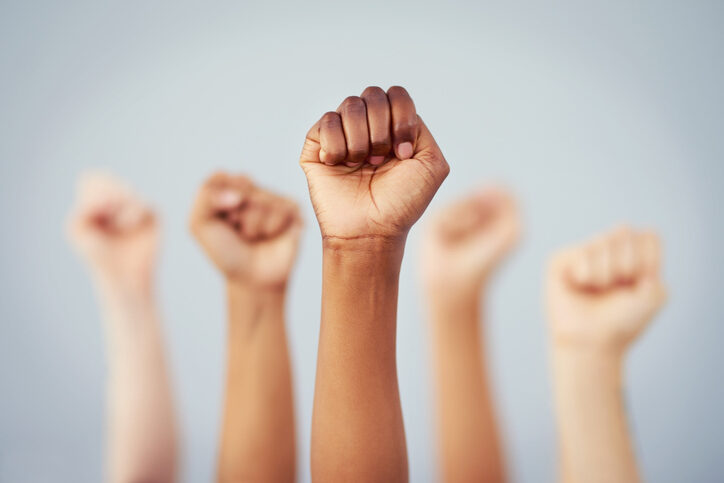 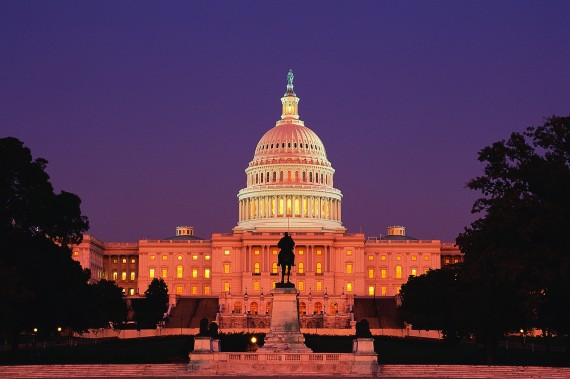